МЕТОД ИССЛЕДОВАНИЯ КЛЮЧЕВЫХ СИТУАЦИЙ (МИКС) — РЕАЛИЗАЦИЯ УЧЕБНО-ИССЛЕДОВАТЕЛЬСКОЙДЕЯТЕЛЬНОСТИ УЧАЩИХСЯ
Л. Э. Генденштейн
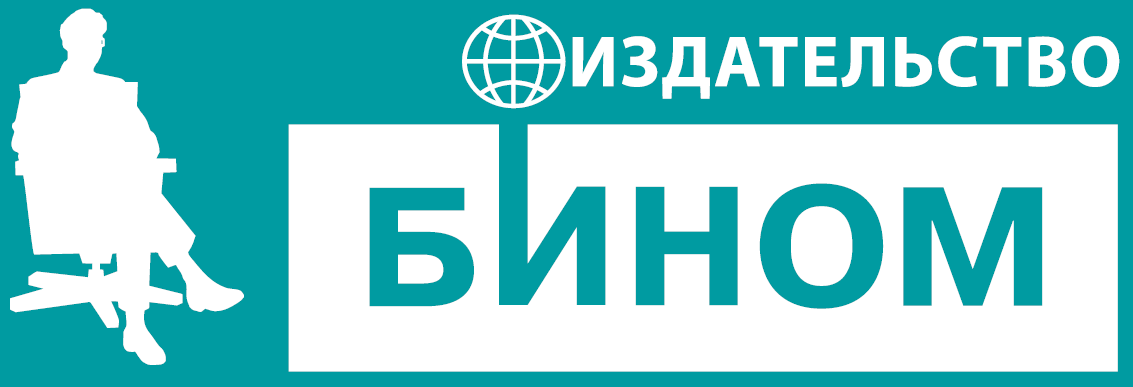 Ты мне рассказал — и я забыл. 
Ты мне показал — и я запомнил. 
Ты меня вовлёк — и я научился. 

        Конфуций (6-й век до нашей эры)
Физика — самый трудный предмет. 
Почему?
Задачи!!!
Более или менее трудные задачи решают не более 10 % ВСЕХ выпускников (включая тех, кто не решился сдавать ЕГЭ по физике).
Почему в физике так много задач? 
Ответ на этот вопрос даёт ключ к эффективному обучению физике. 
Физика изучает самые простые явления — для них есть простые модели, которые можно исследовать с помощью школьной математики. 
Эти модели явлений — ключевые ситуации!
Все законы школьной физики можно уместить на 4 страницах. 
Основное содержание физики как учебного предмета — применение этих немногих законов (в том числе для решения задач). 
Почему так трудно научить школьников применять эти законы? 
Чтобы применять закономерности, надо уметь размышлять. 
Учим ли мы размышлять, используя знаниевый подход к обучению?
ЗНАНИЕВЫЙ ПОДХОД
Рассказываем новый материал, показываем формулы, графики, демонстрации. 
«Ты мне рассказал, … ты мне показал…» — вспомним мудрого Конфуция.  
Применение новых формул начинаем обычно с задач «на подстановку»: формула из учебника используется как шаблон для подстановки численных значений. 
«Функциональное содержание» формулы (как зависит одна величина от другой: увеличивается? уменьшается?) часто не рассматриваем.
Более трудные задачи: показываем часто готовые решения. 
Учитель не всегда даже сам решает задачу, порой берёт готовое решение. 
Учитель кажется ученику подобным фокуснику: каким чутьём он выбрал именно эти уравнения из десятков формул в учебнике?! 
Задаём ученикам похожие задачи для самостоятельного решения.
РЕЗУЛЬТАТ: характерное поведение учеников при попытках решения более или менее трудных задач
Не знают, с чего начать.  
Пытаются сразу найти ответ на поставленный вопрос.  
Ищут с этой целью «нужную формулу» в учебнике («с теми же буквами»). 
Это — следствие того, что начинаем с задач «на подстановку»!
А как же без них?!
Формулы должны быть источниками задач, а не шаблонами для подстановки численных значений.
При знаниевом подходе решения задач часто заучиваются учениками вместе с условиями («я эту задачу знаю»). 
В результате ученик на экзамене не решает задачу, а пытается вспомнить заученное решение. 
Это — НАТАСКИВАНИЕ, а не обучение!
Натаскивание неинтересно и ненадёжно: если задача на экзамене будет даже похожа на «заученную», ученик не заметит сходства.
Чистый эксперимент по поводу заучивания решения ненароком поставили на ЕГЭ — об этом далее.
Причина неэффективности обучения решению задач при знаниевом подходе: роль задач понимается неправильно. 
Традиционная задача (условие + вопрос) — это инструмент КОНТРОЛЯ, а не обучения (в том числе обучения решению задач)!
Популярность задач как средства контроля обусловлена тем, что проверка правильности решения задачи занимает намного меньше времени, чем само её решение, благодаря чему один учитель может проверять работы десятков учеников. 
Не существует отдельного «умения решать задачи» — это побочный продукт умения РАЗМЫШЛЯТЬ.
Почему размышлять труднее, чем запоминать (особенно для детей)? 
Этому не учат с детства: бытовое мышление — ассоциативное. Обыденная жизнь слишком сложна, в ней далеко не всегда можно увидеть логику. 
«Тот, кто считает, что математика сложнее жизни, не знает ни жизни, ни математики». 
Дети впервые встречаются с необходимостью размышлять только в 7-м классе: на уроках физики и геометрии (и они сразу становятся самыми трудными предметами!). 
Наша святая обязанность —  научить ребят размышлять, а не предлагать им запоминать решения вместе с условиями!
Как научить размышлять? 
Представление о «ненадёжности» размышления: придёт ли в голову нужная идея на экзамене? 
Что надёжнее: запоминать или размышлять?
Дарить рыбу или удочку?   
Алгоритм или творчество? Чему отдать предпочтение?  
От творчества к алгоритму! 
Сложение дробей.
Решение квадратных уравнений.
Решение школьных задач по физике.
Существуют ли «алгоритмы размышления»? 
«Алгоритм решения изобретательских задач» (Г. Альтшуллер - АРИЗ). 
Существует ли алгоритм решения школьных задач по физике?
«ЗОЛОТОЕ ПРАВИЛО» РЕШЕНИЯ ЗАДАЧ
Закрываем вопрос задачи и сосредотачиваемся на ситуации, описанной в условии задачи. Переключаем внимание с бесполезного поиска прямого ответа на вопрос задачи на плодотворное исследование ситуации. 
Какие законы и закономерности справедливы для данной ситуации? Как это обосновать? 
Записываем эти законы и закономерности в виде уравнений.
Открываем вопрос задачи и решаем полученную систему уравнений относительно искомых величин.
«ЗОЛОТОЕ ПРАВИЛО» РЕШЕНИЯ ЗАДАЧ
Законы и закономерности
Системауравнений
Ситуация
Что ищем?
Ответ
Задача
Пример (тот самый…)
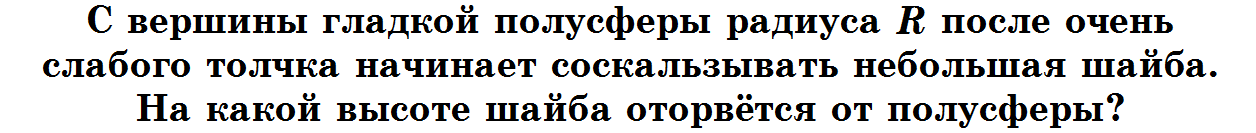 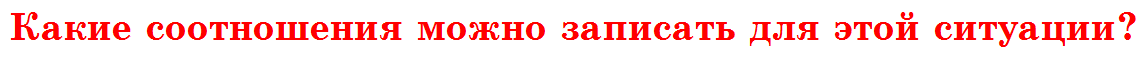 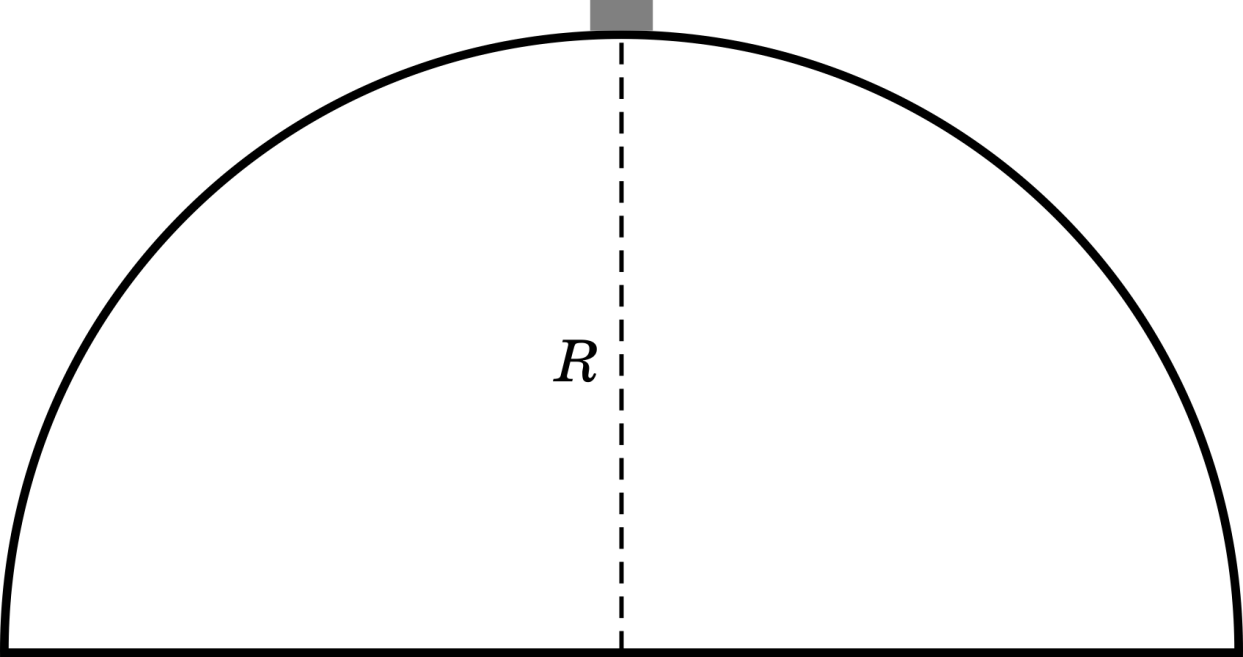 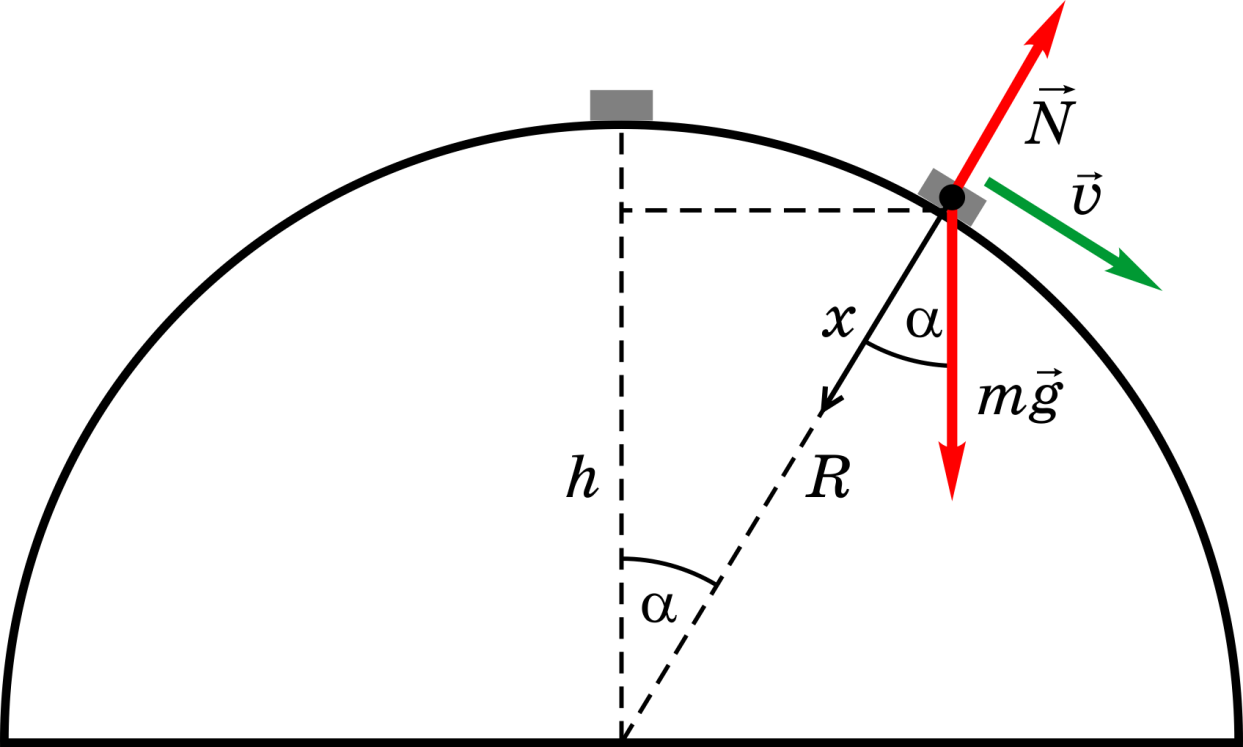 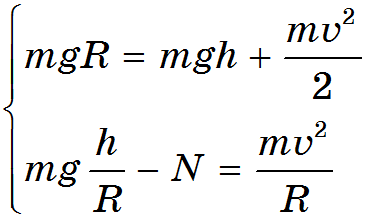 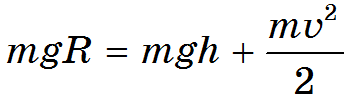 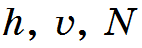 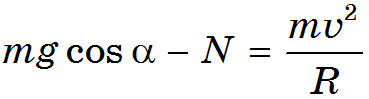 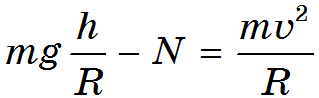 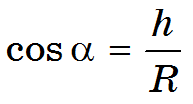 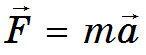 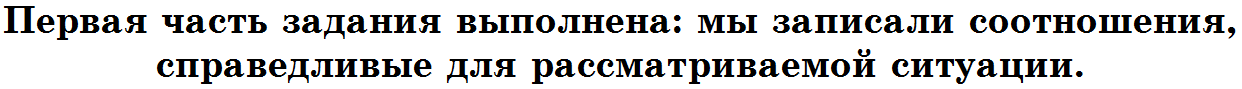 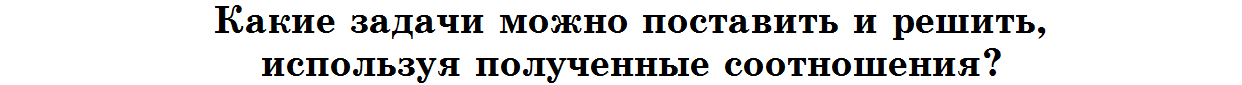 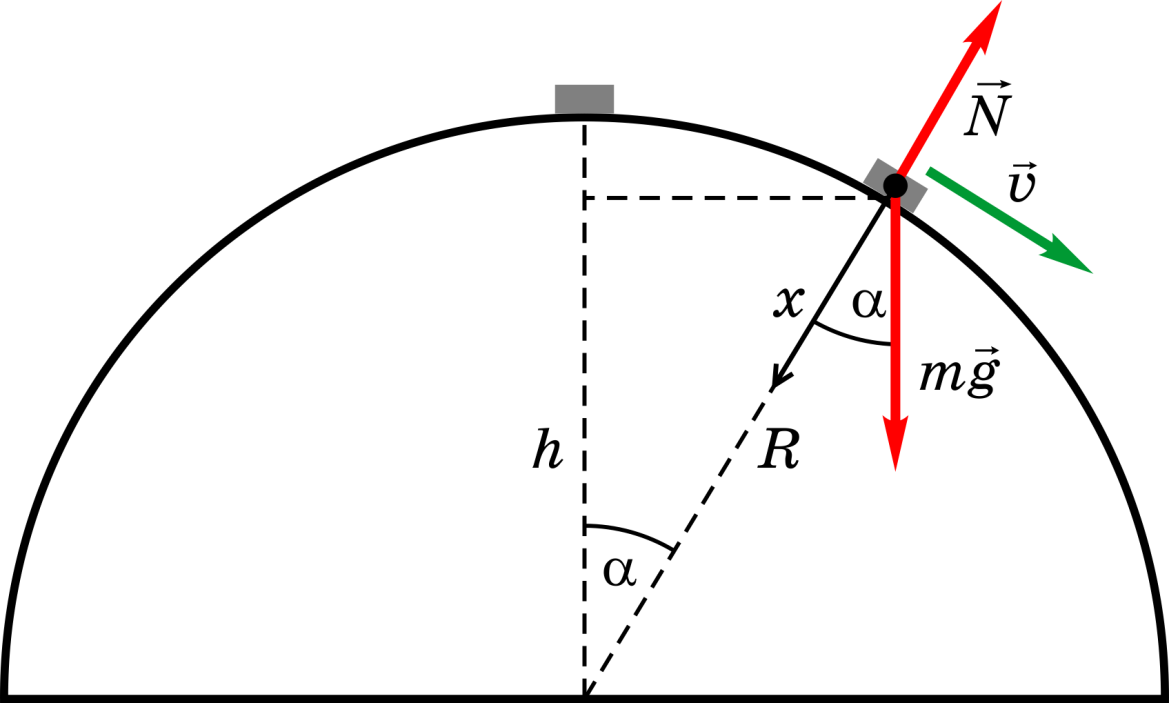 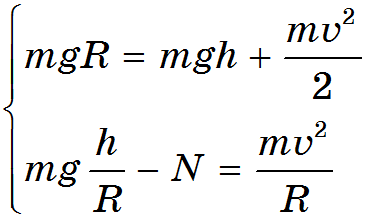 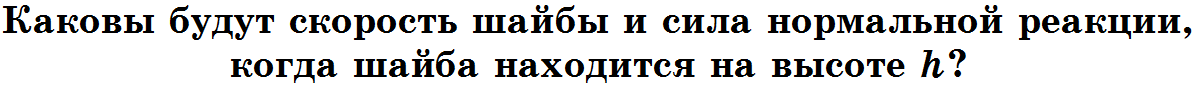 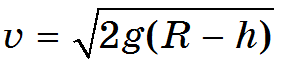 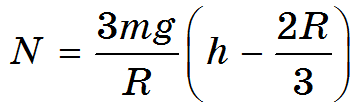 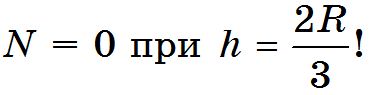 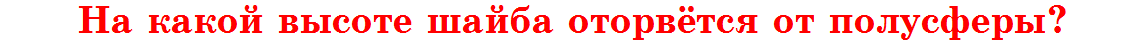 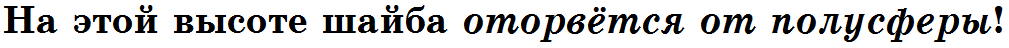 Ставим новые задачи по той же ситуации
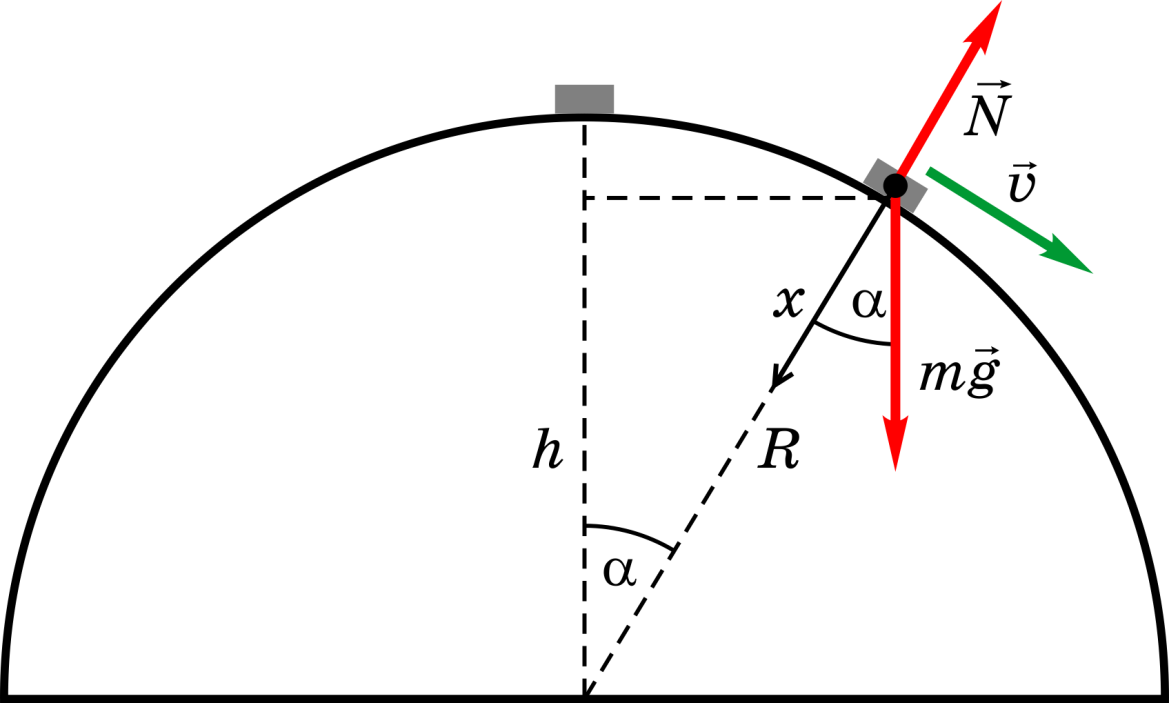 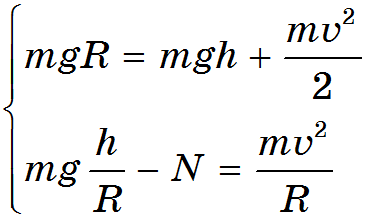 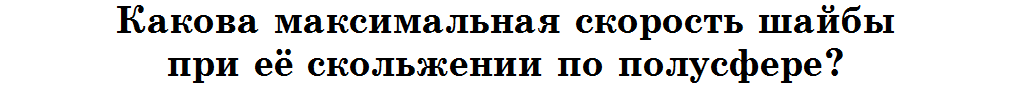 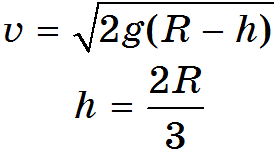 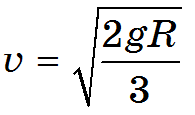 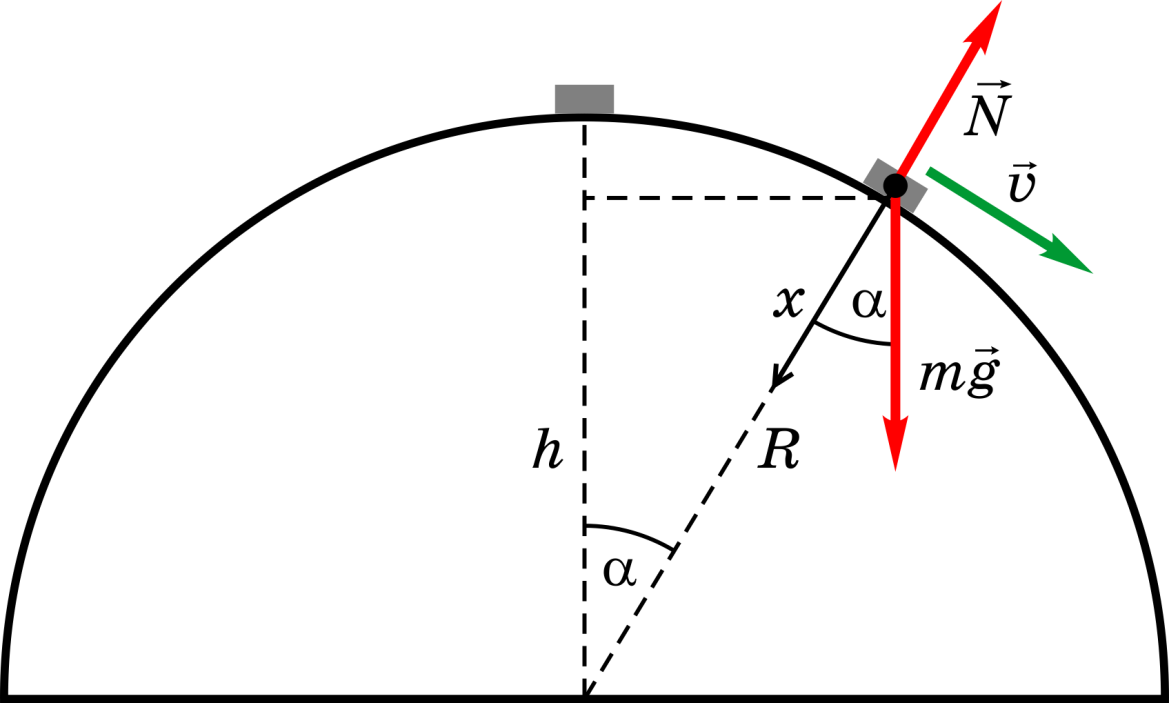 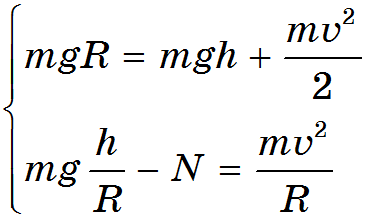 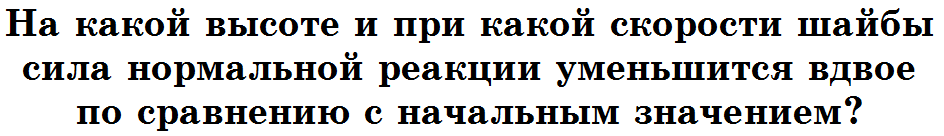 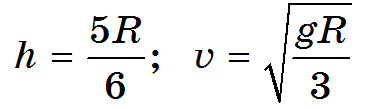 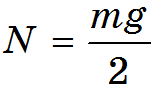 «Чистый эксперимент» на ЕГЭ
Подвесили к шайбе груз: и почти никто не решил!
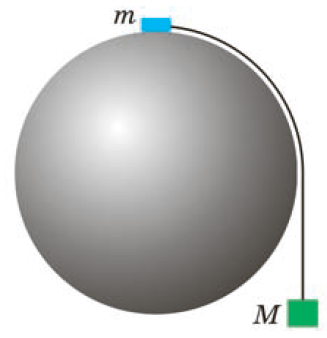 А если бы задачу про соскальзывание шайбы действительно РЕШАЛИ, а не заучивали решение, то решили бы и эту: она ненамного сложнее.
Расширение ситуации
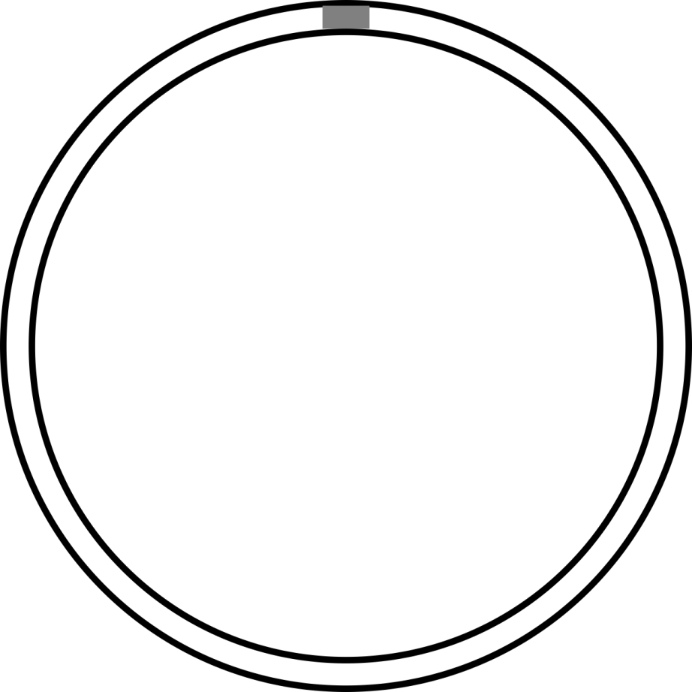 Если шайба движется внутри кольцевого жёлоба,то она может давить и на внутреннюю и на наружную поверхность.
Уравнения остаются теми же!
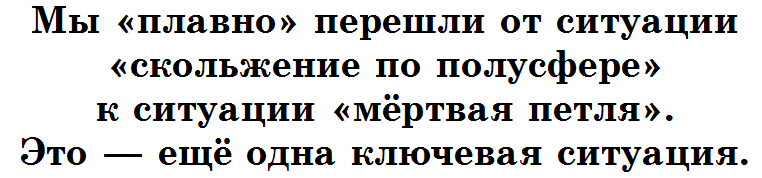 Частный случай «Золотого правила» решения задач — известный алгоритм решения задач по динамике (изобразите на чертеже все силы, запишите уравнения второго закона Ньютона в проекциях и т. п.). 
Вам ничего не напоминает «Золотое правило» решения задач? 
Почему анализ условия практически никогда не используют?
На одном уроке можно так подробно разобрать одну-две задачи, а в школьном курсе — тысячи задач!
К счастью, действительно различных задач в школьном курсе физики не так уж много! 
Сюжеты тысяч задач группируются вокруг нескольких десятков ситуаций.
Их мы и называем КЛЮЧЕВЫМИ.
Примеры в механике: 
свободное падение тела, 
движение тела по наклонной плоскости, 
движение планеты по круговой орбите, 
колебания математического маятника…
Группировка задач вокруг ситуаций — это свойство задач или ситуаций?
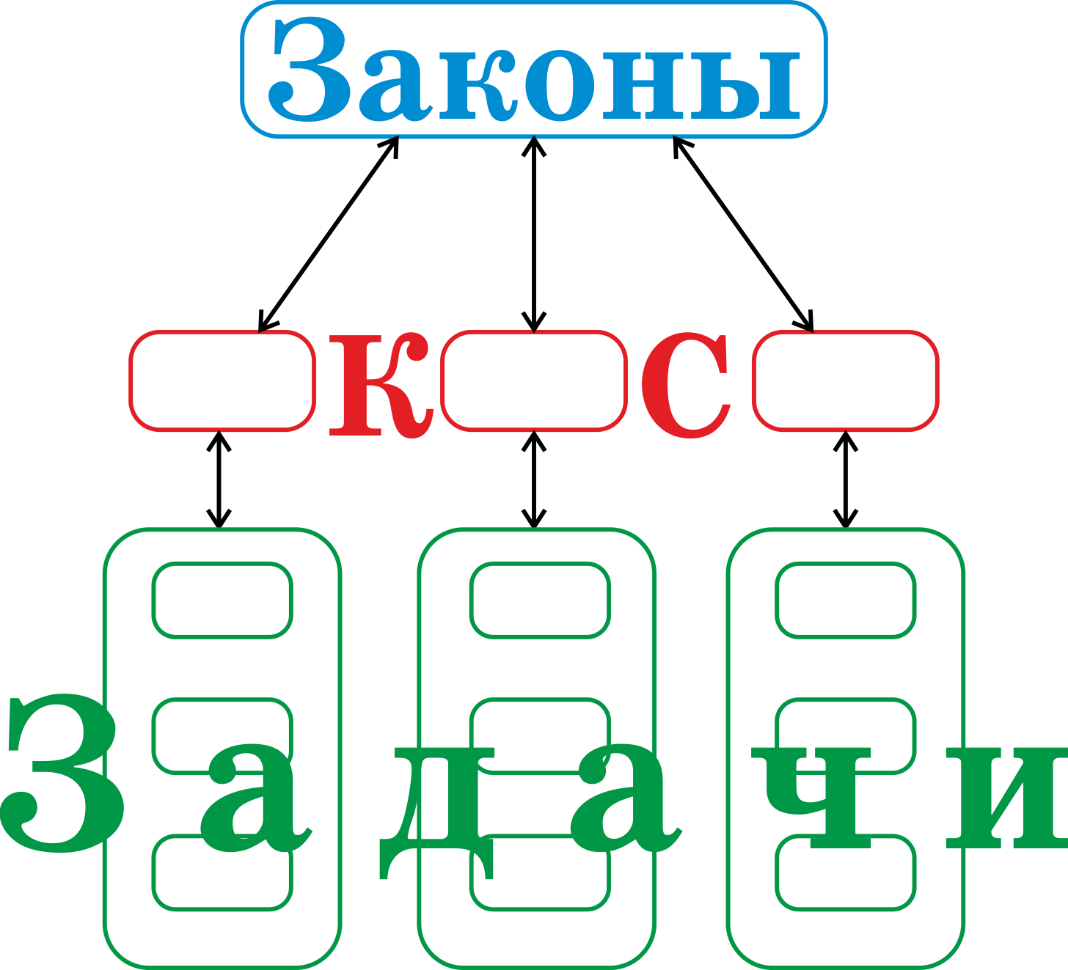 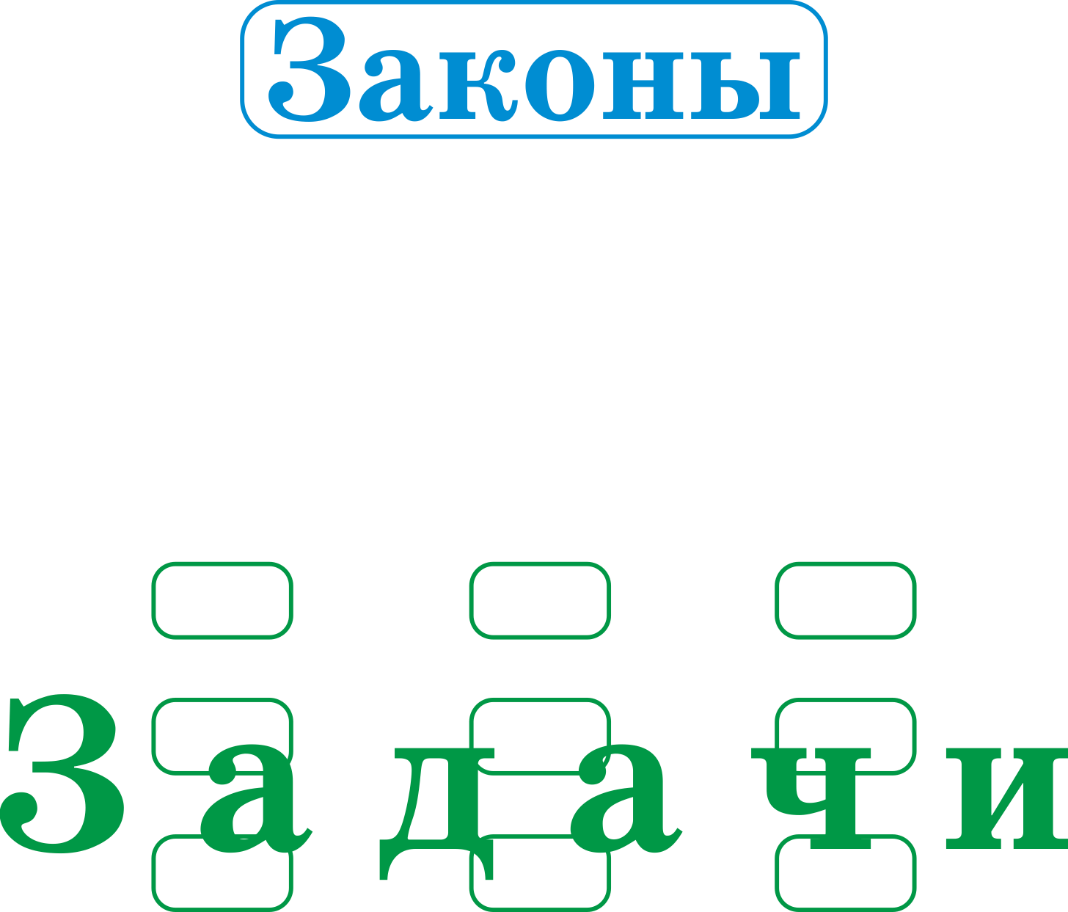 Вот как грустно всё выглядит без ключевых ситуаций…
Ключевые ситуации — первый уровень обобщения — переход к моделям. 
КС — элемент научного метода познания. 
КС — основные источники задач!
ОБРАЗЕЦ МЕТОДИКИ С ИСПОЛЬЗОВАНИЕМ КС
Галилей — научный метод познания: наблюдение, гипотеза, опыт; сочинения — диалоги!
Опыт, в котором проверяется гипотеза, — ключевая ситуация: при постановке опыта протекающее явление максимально приближают его к модели. 
Ключевые ситуации восходят к Галилею: они — часть научного метода познания. 
Знаменитые мысленные эксперименты Галилея — яркие примеры исследований ключевых ситуаций.
Пример: логическое доказательство того, что все тела должны падать одинаково. И только потом — Пизанская башня.
Вывод: изучение физики наиболее эффективно (и интересно!), когда оно построено как исследование ключевых ситуаций.
Исследовать небольшое число ключевых ситуаций можно!
Стирается искусственная грань между «теорией» и «задачами»: вместо «запоминания» и «применения заученного» — исследование. 
В наших УМК для 7-11 классов — достаточно полный набор (и разбор!) ключевых ситуаций по всем темам школьного курса физики.
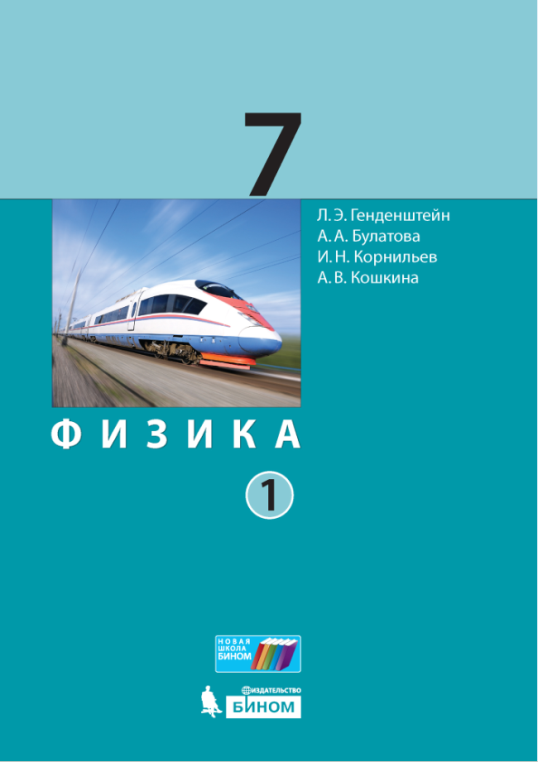 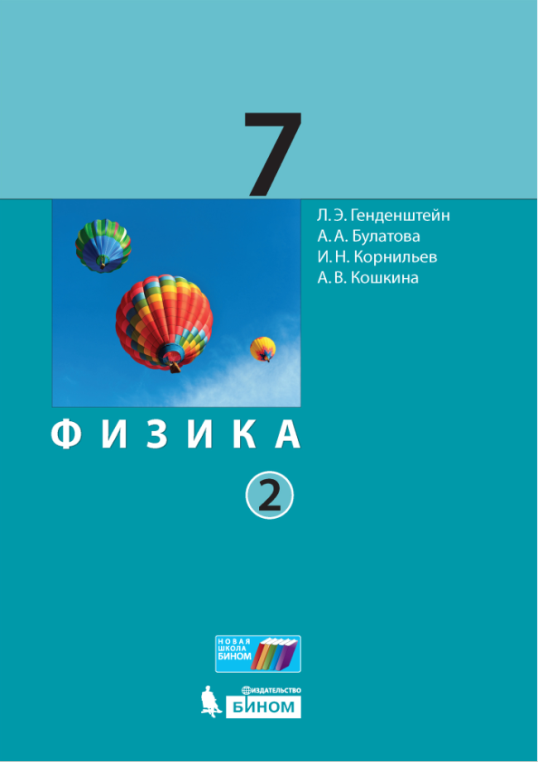 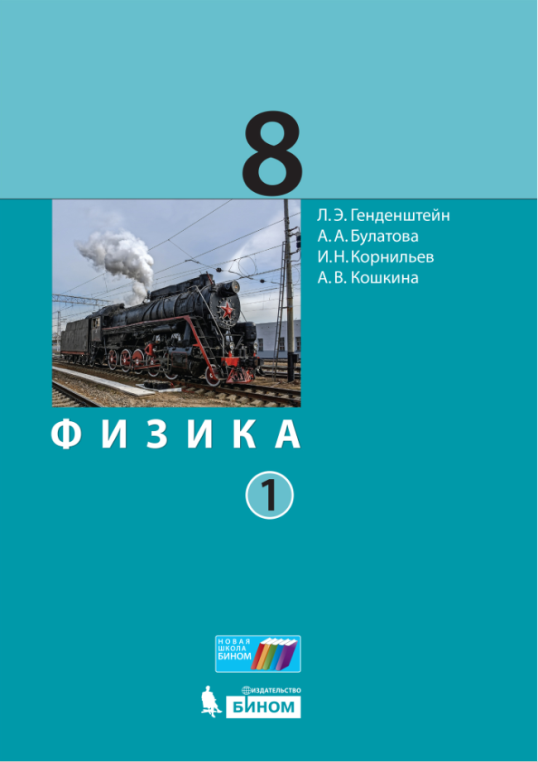 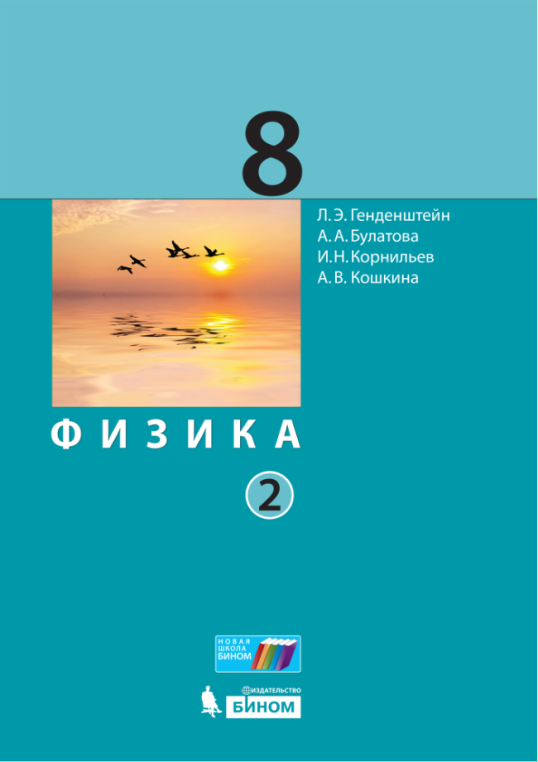 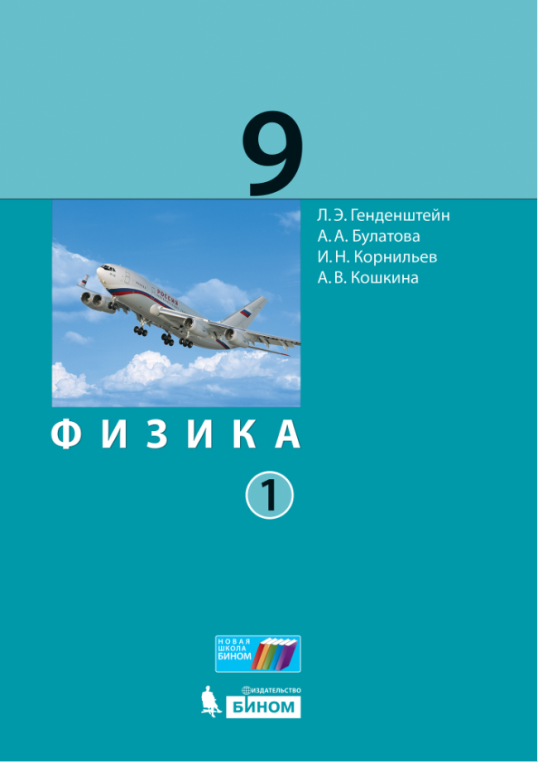 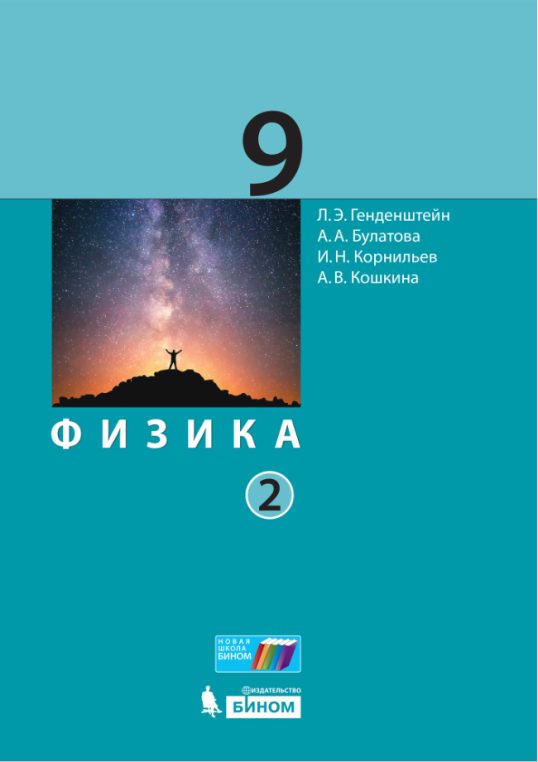 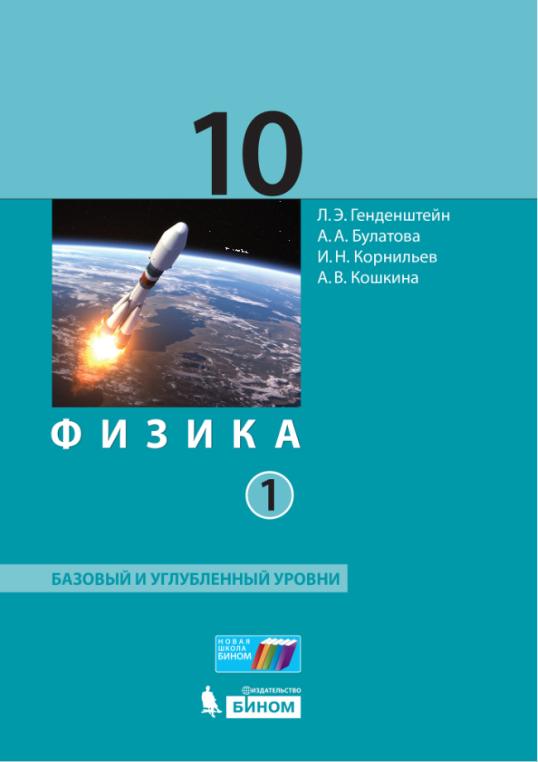 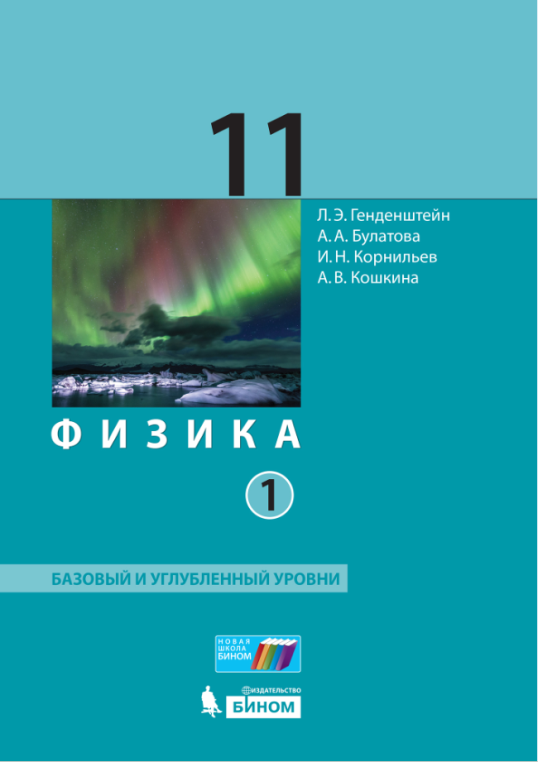 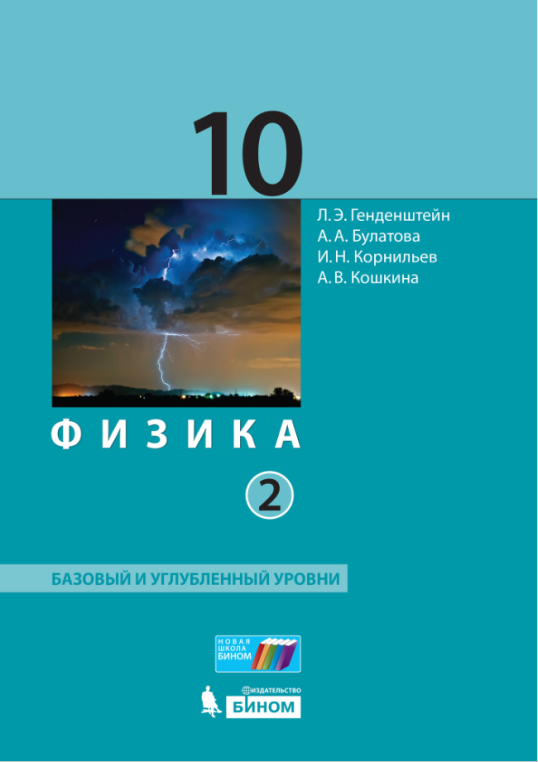 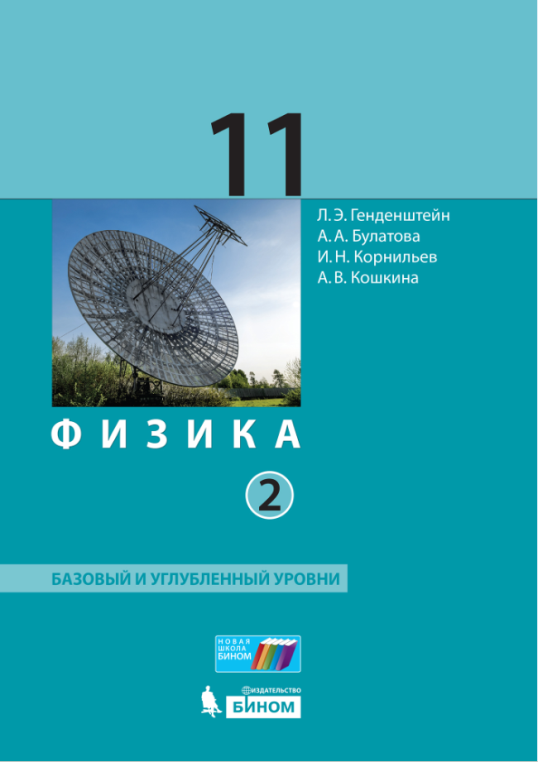 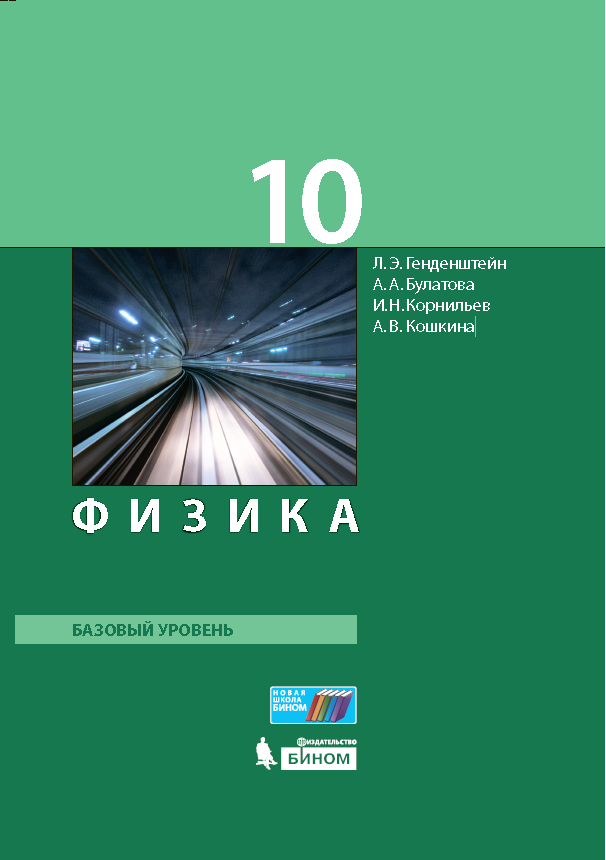 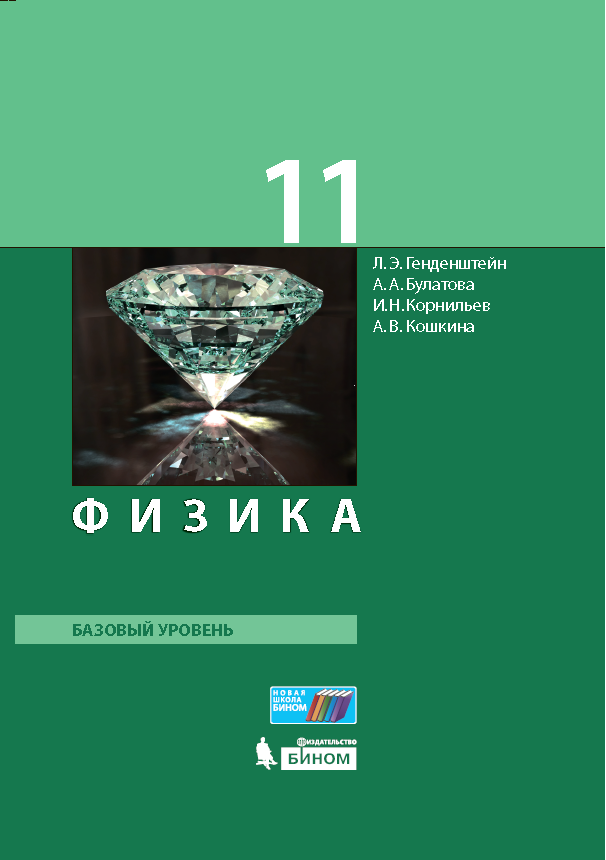 Каждый параграф учебника — основа сценария урока, реализующего учебно-исследовательскую деятельность учеников. Благодаря этому ученики становятся активными участниками процесса обучения. 
Вопросы и задания органично включены в тексты параграфов. Благодаря этому теория изучается учениками в процессе деятельности, а не пассивно заучивается. 
В конце каждого параграфа — дополнительные вопросы и задания, распределённые по трём уровням сложности. 
Учебники построены на основе метода исследования ключевых ситуаций, который учит школьников решать задачи, а не запоминать готовые решения. 
Метод исследования ключевых ситуаций учит также ставить задачи. Это делает изучение физики творческим процессом и позволяет провести дифференциацию обучения.
Учебники для 7-9 классов — двухуровневые: почти в каждом параграфе есть рубрика «Хочешь узнать больше?». В ней приводятся дополнительные интересные сведения и рассматриваются более трудные задачи.
Почти в каждом параграфе учебников для 7-8 классов есть «Домашняя лаборатория», в которой предлагаются доступные каждому физические опыты и наблюдения. 
Учебники для 10-11 классов двух видов: для базового и углублённого уровней и для базового уровня. 
Комбинированные учебники позволят подготовить к ЕГЭ тех учеников в «базовых классах», которые хотят сдавать ЕГЭ. 
В конце каждого параграфа есть рубрика «Что мы узнали». Она избавляет учителя от необходимости диктовки основных положений и помогает ученикам при подготовке к уроку. 
В конце каждого учебника приведены «Ответы и решения», а также «Полезные советы».
Приведены сведения о расчёте погрешностей при проведении лабораторных работ. Написаны совместно с Г. Г. Никифоровым. 
Даны описания всех требуемых типов лабораторных работ. 
Учебники для 7-9 классов содержат олимпиадные задачи, распределённые по темам.
В конце каждого учебника предложены доступные большинству учеников задания для проектно-исследовательской деятельности.
Дополнительные материалы: электронная форма учебников, тетради для лабораторных, самостоятельных и контрольных работ.
В Казанском федеральном университете создаются поурочные интерактивные презентации для всех классов. Они могут также использоваться учениками при подготовке домашних заданий и для повторения.
ОТКРОЕМ УЧЕБНИКИ
Задача учебника изменилась!
Раньше: в основном было ЧТО учить.  
А теперь: ещё и КАК учить.
МЕТОДИКА ОБУЧЕНИЯ должна стать важной частью учебника.
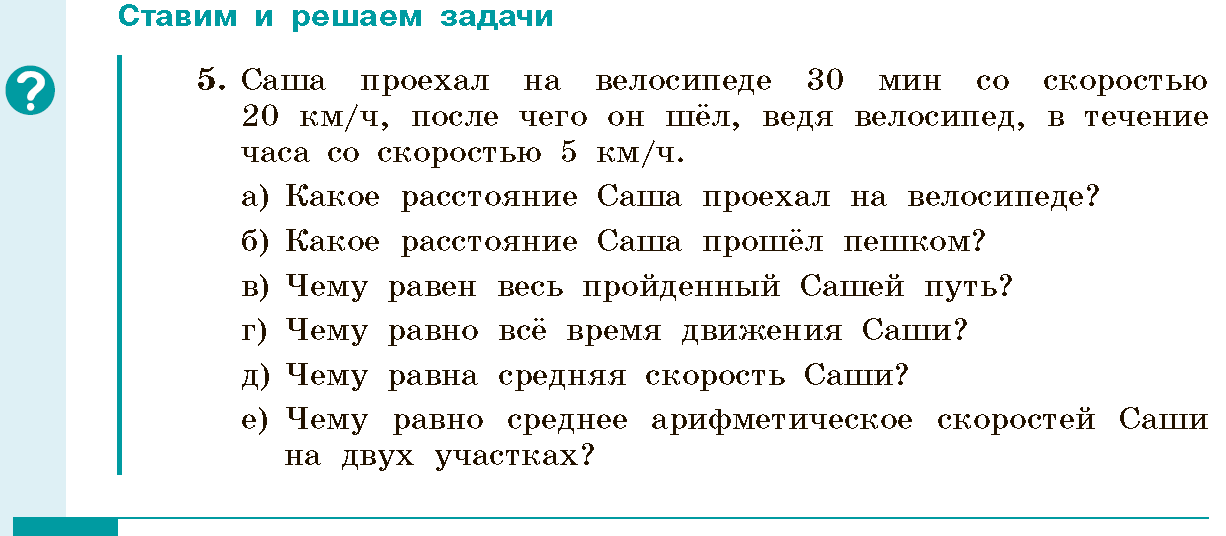 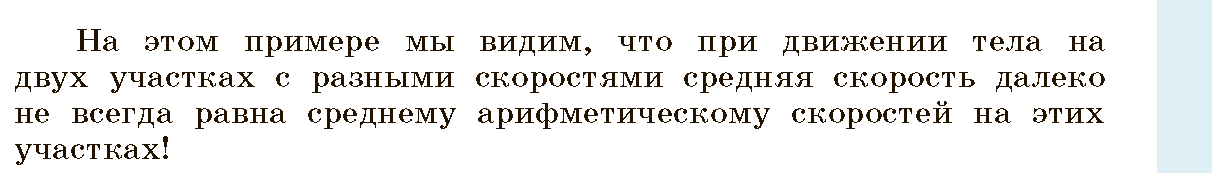 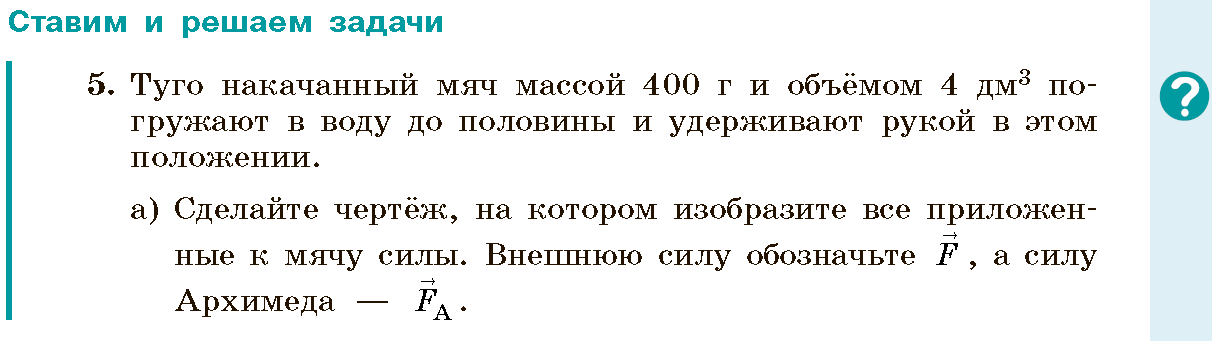 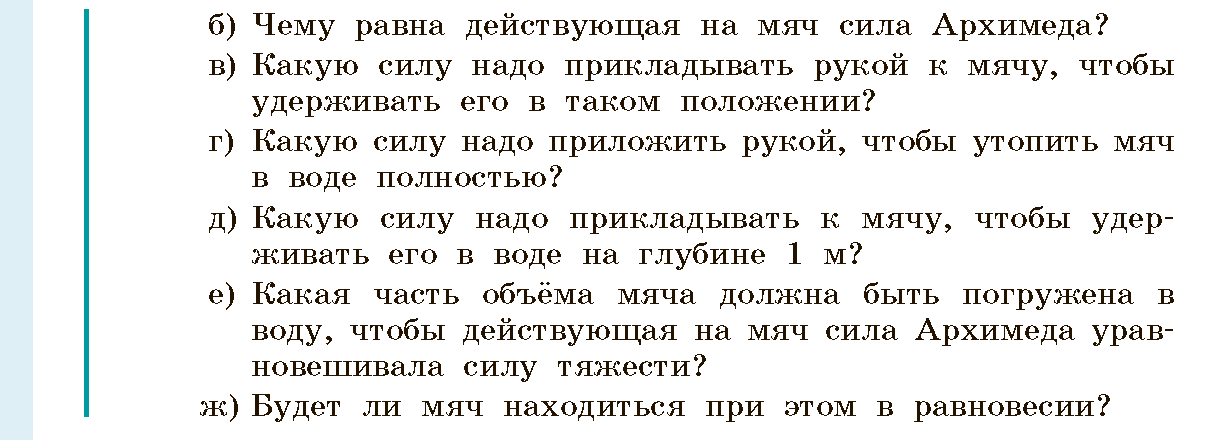 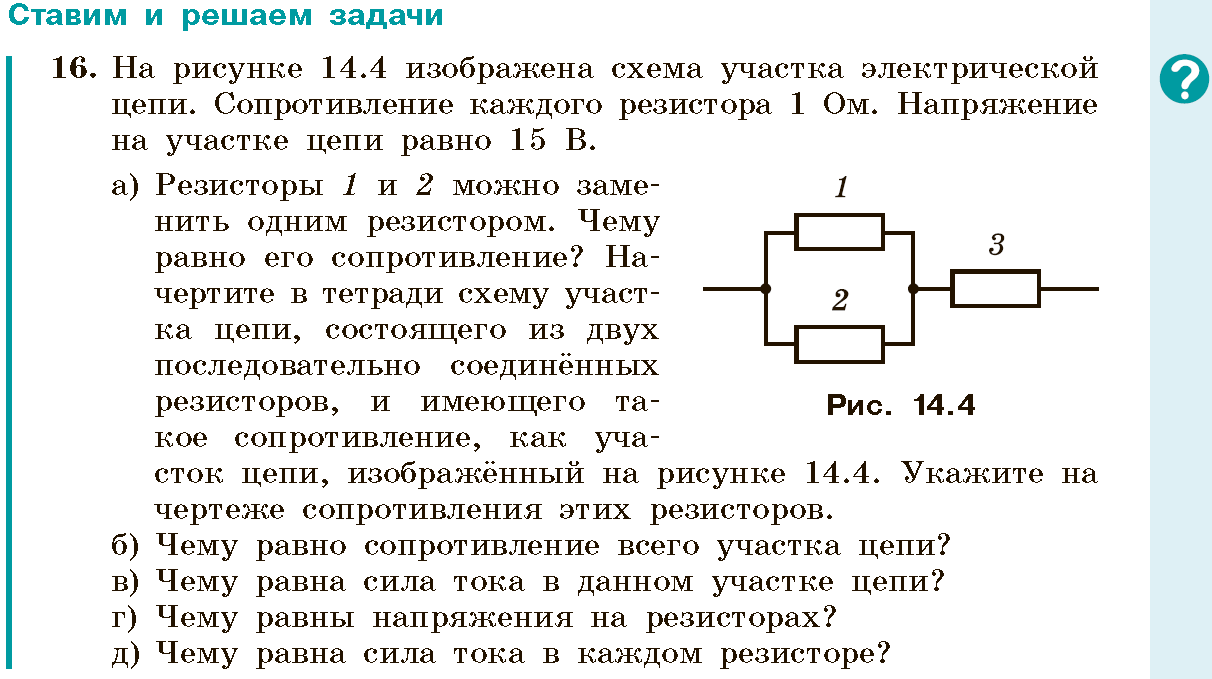 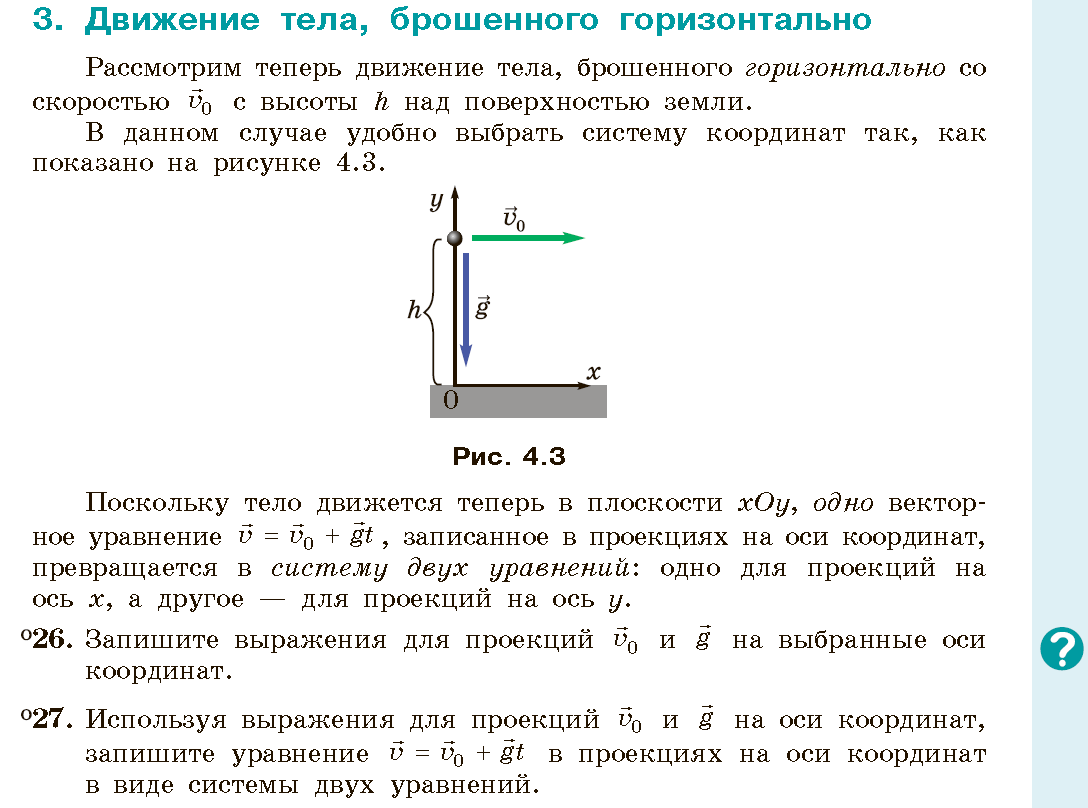 Ответы и решения
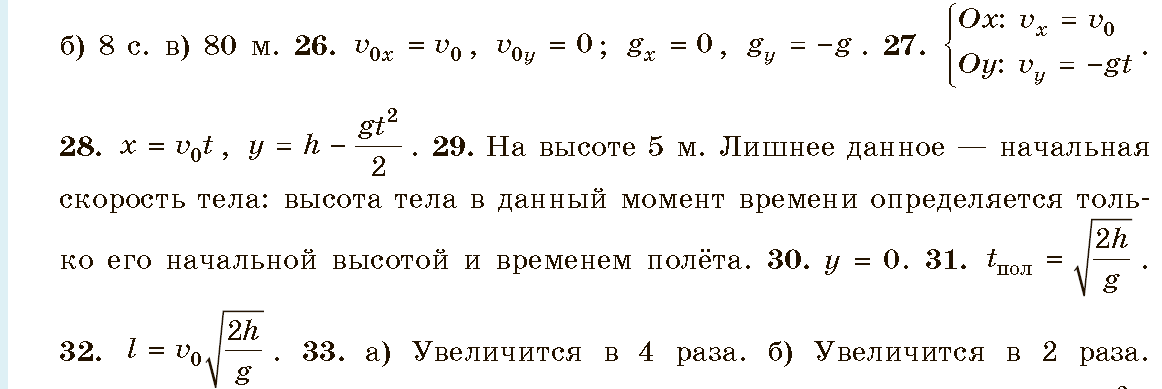 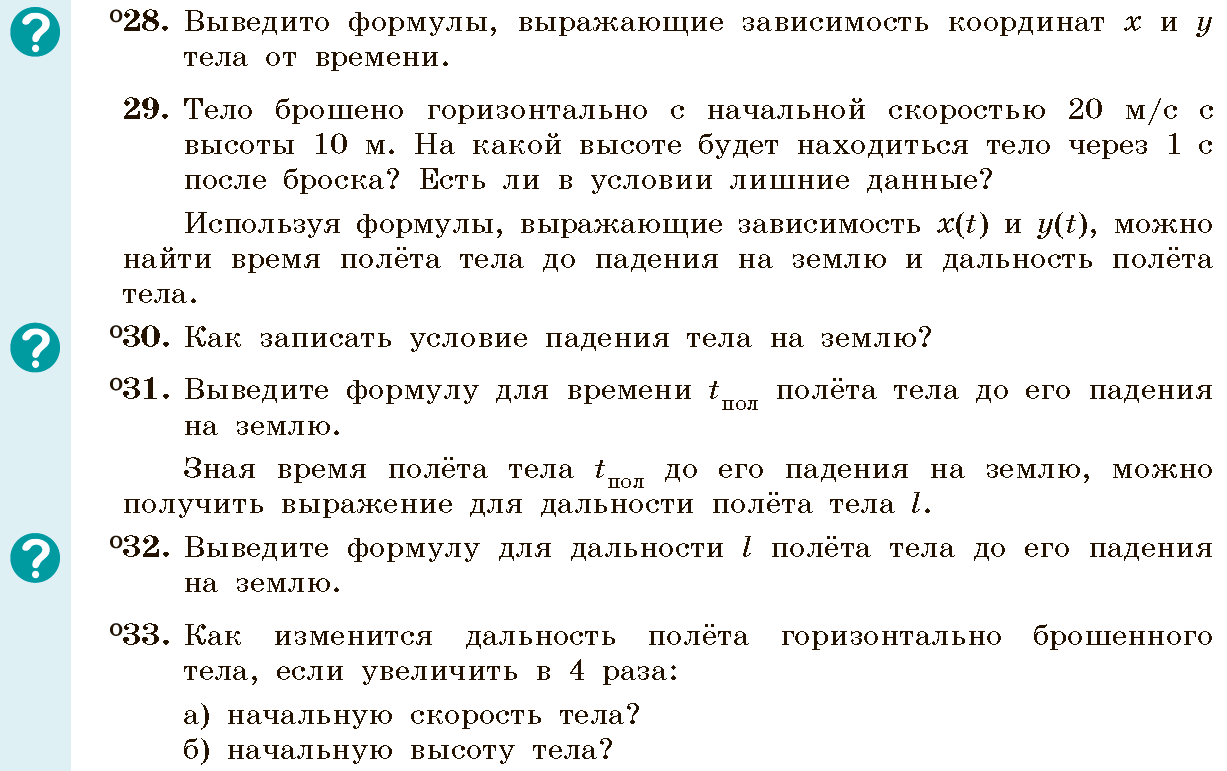 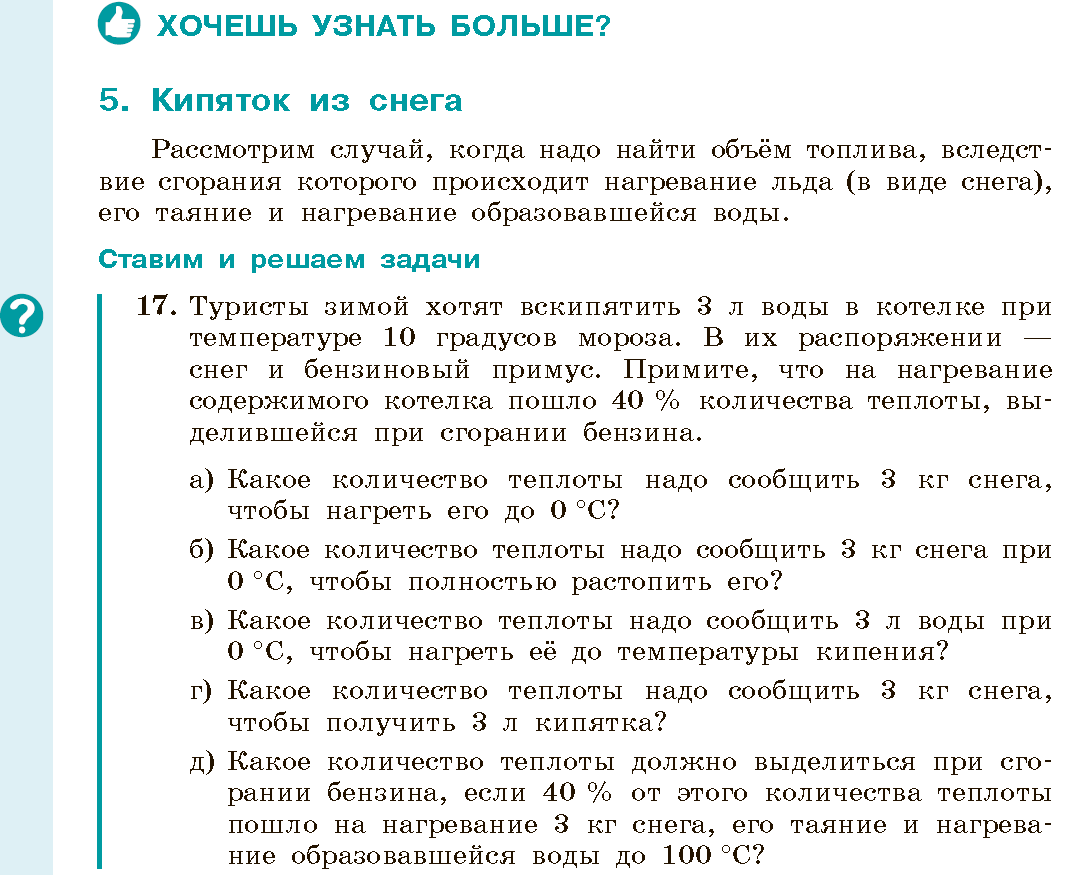 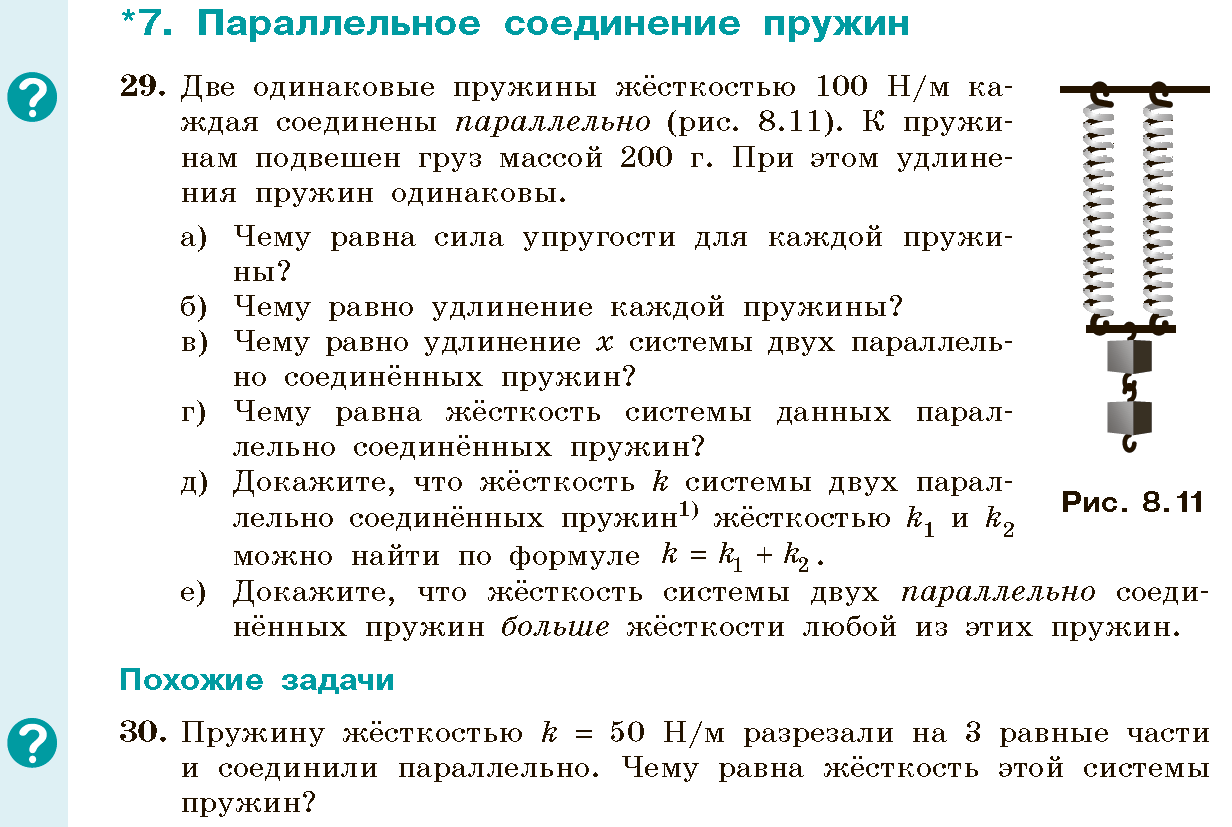 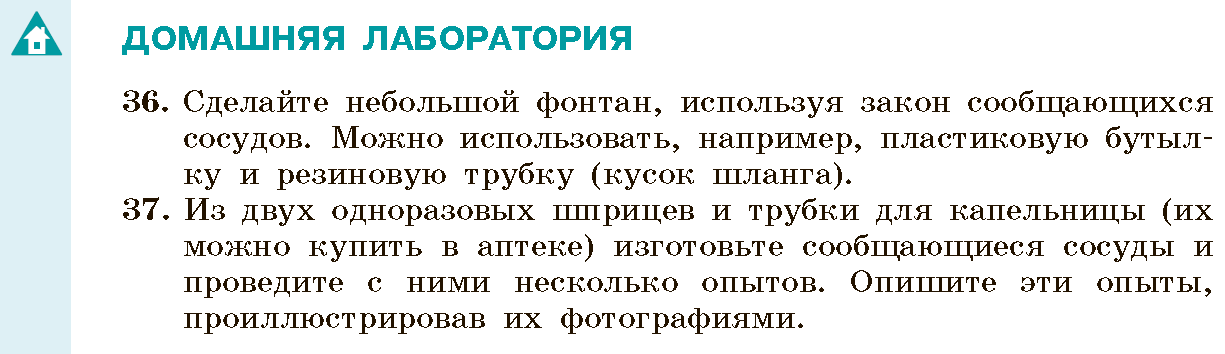 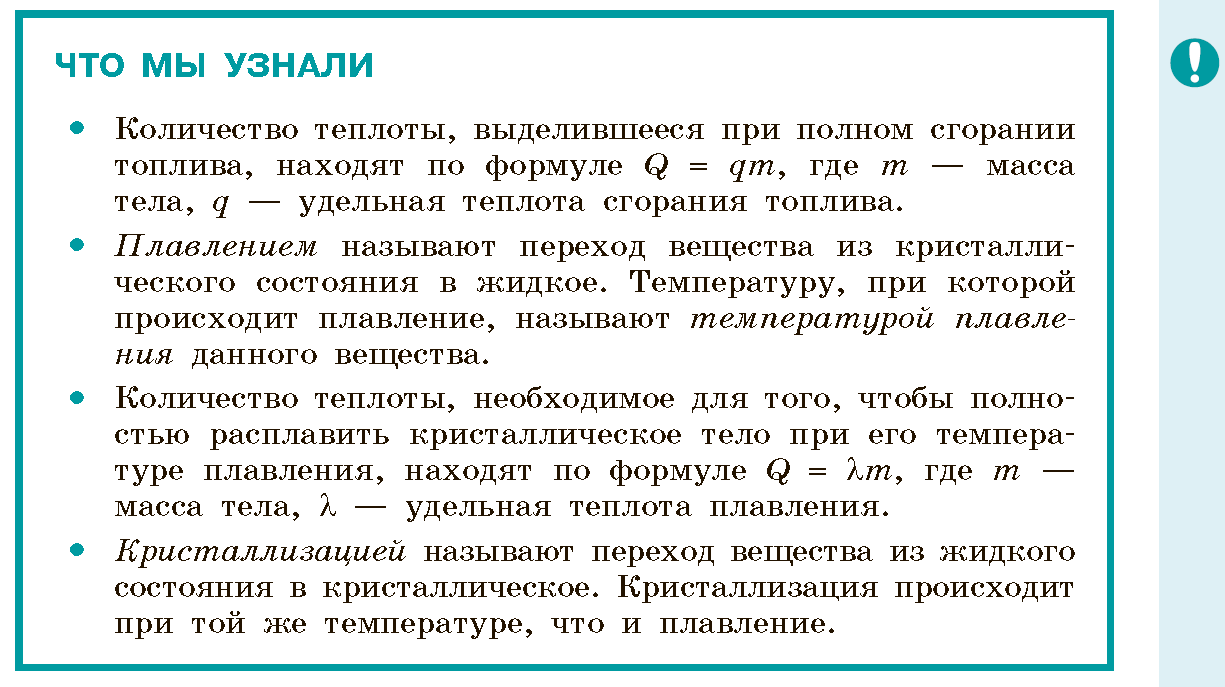 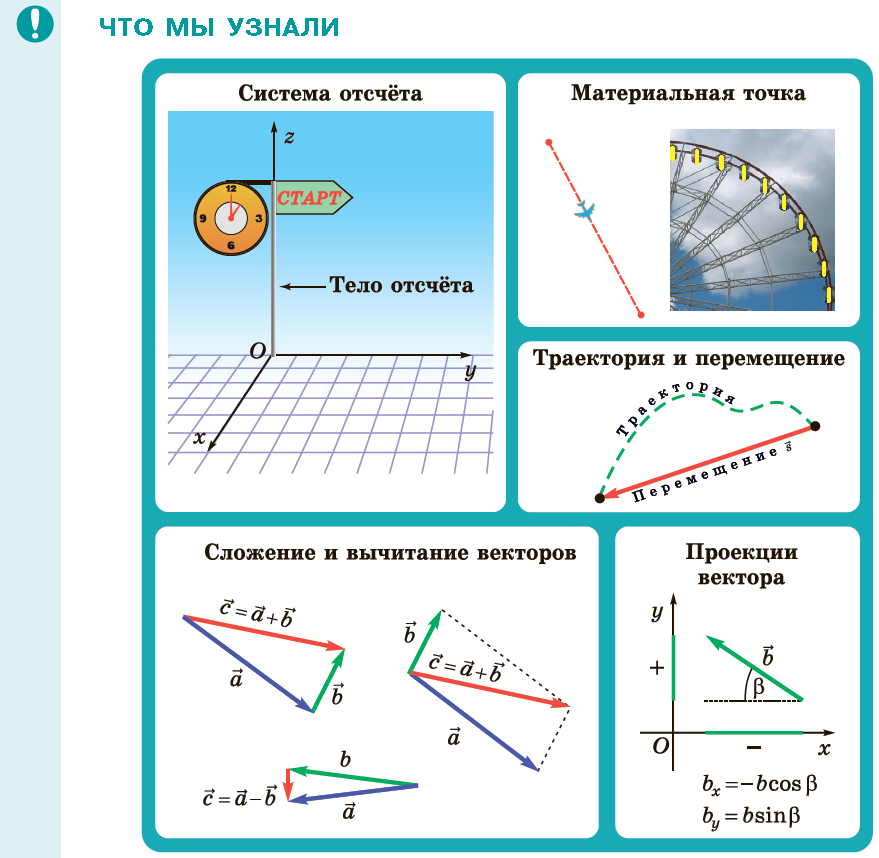 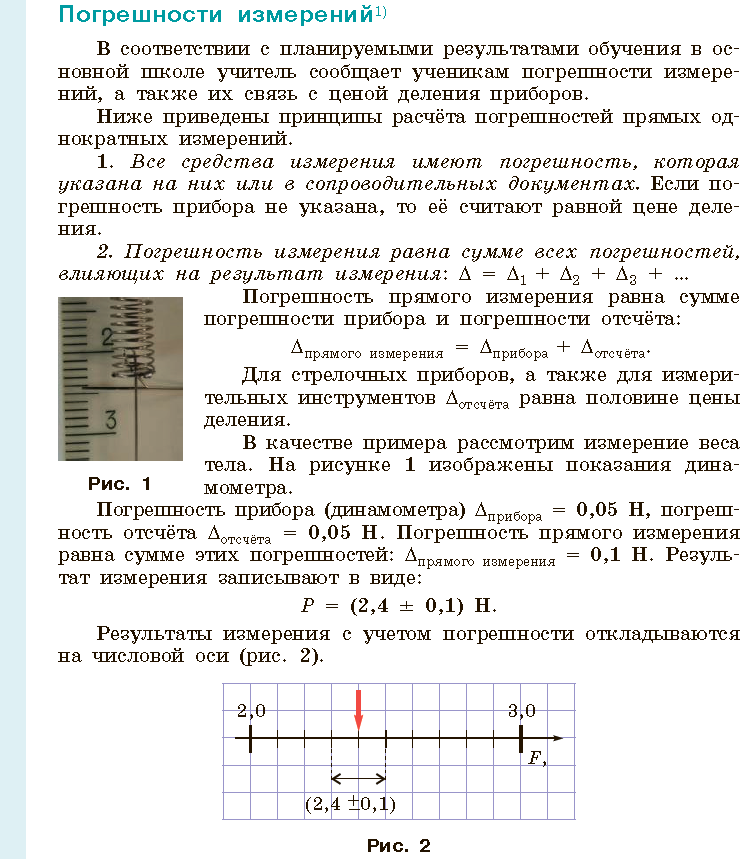 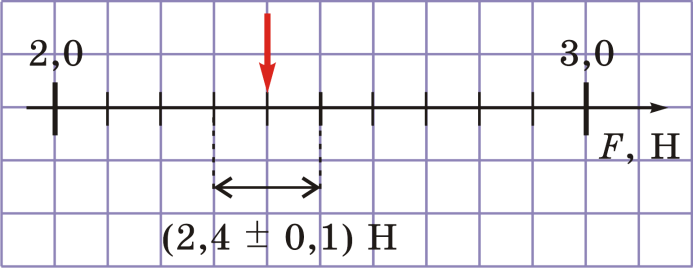 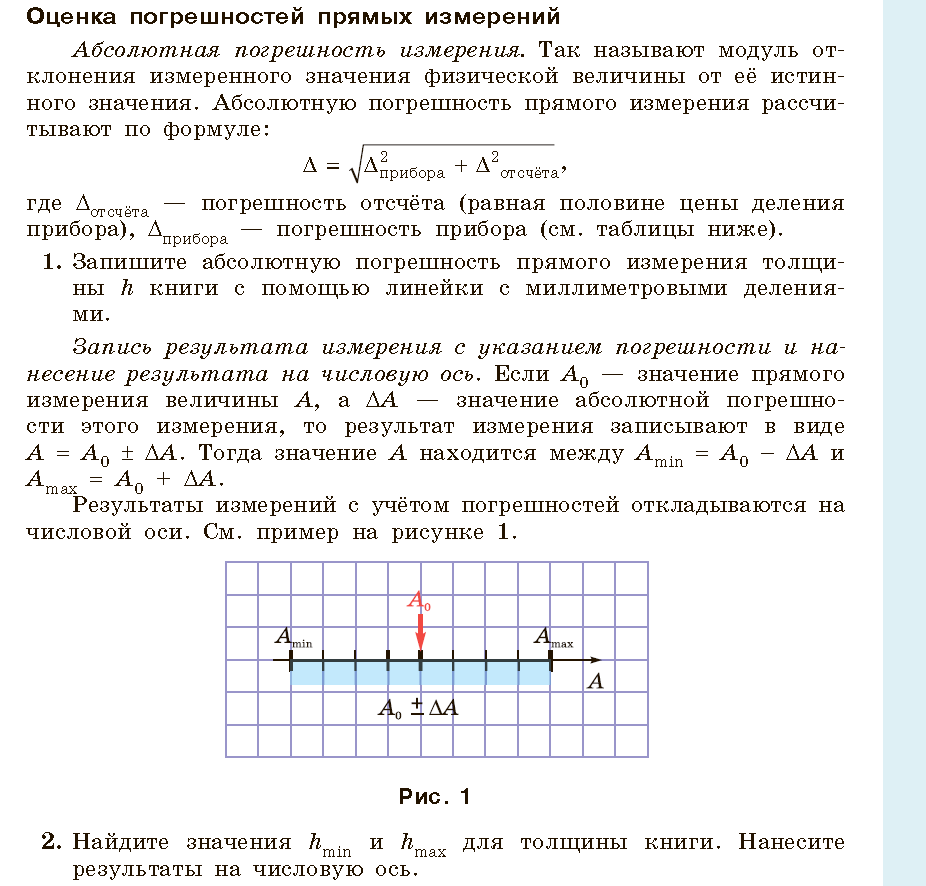 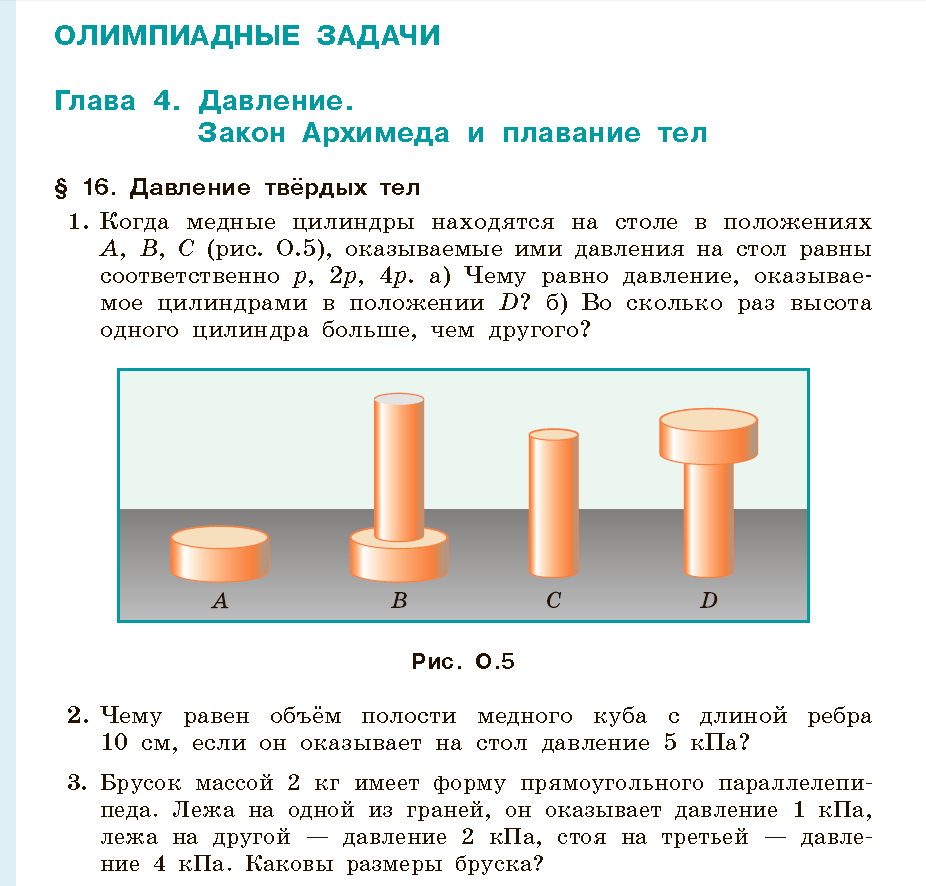 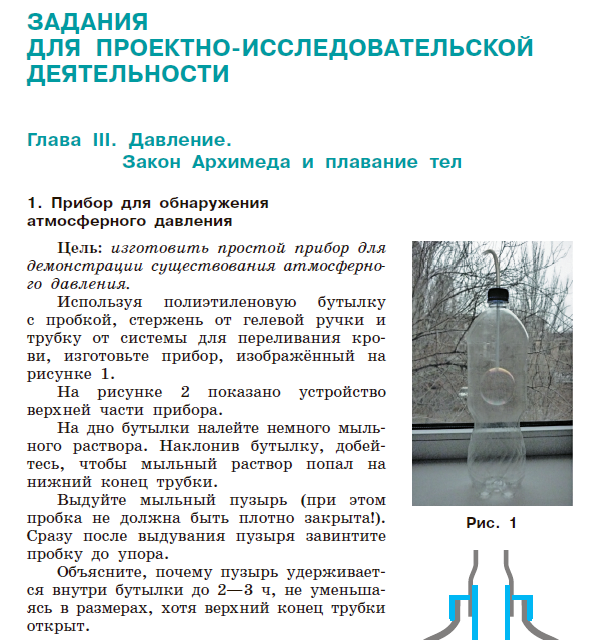 «АЛГОРИТМ» ИССЛЕДОВАНИЯ КЛЮЧЕВОЙ СИТУАЦИИ
Какие законы и закономерности справедливы для данной ситуации? Как это обосновать? 
Записываем эти законы и закономерности в виде уравнений.
Какие задачи можно поставить, используя эту систему уравнений?
Как решить эти задачи?
Решение каждой из этих задач — новые закономерности данной ситуации. 
Как можно модифицировать исходную ситуацию для постановки и решения новых задач?
Ссылка для закупок учебных пособийlbz.ru/docs/zakupka.php


До новой встречи!